Paying the Bill
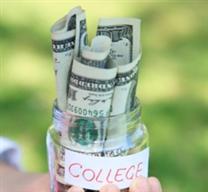 Simplified Post-Graduation Student Budget for an Indiana Student with $27,000 in loan debt (4 years of Direct Loans):
[Speaker Notes: http://www.direct.ed.gov/RepayCalc/dlindex2.html repayment plans 
  
http://www.payscale.com/mypayscale.aspx Indy salaries 
  
http://www.rentjungle.com/average-rent-in-indianapolis-rent-trends/ Indy rent]
Average Indiana Salaries for High Skill, Low Wage (Relative to Loan Debt) Jobs
Debt-to-Income Analysis
With $1,279  in monthly expenses:
Total debt to income for Social Worker or HS Teacher= 45%
Total Debt to Income for Elementary School Teacher= 48%
Most lenders prefer DTI to be 35-40%, at 45 OR 48% any money that would need to be borrowed in the future would be extremely difficult to obtain.  Making payments would be difficult at this level of DTI, because it doesn't include living expenses.
[Speaker Notes: http://money.usnews.com/money/personal-finance/articles/2012/03/29/are-you-in-over-your-head]